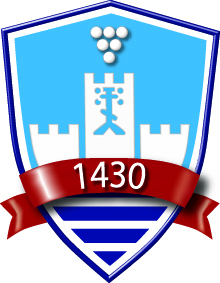 ГРАД СМЕДЕРЕВО
ГРАЂАНСКИ ВОДИЧ КРОЗ ОДЛУКУ О БУЏЕТУ за 2025. годину
1
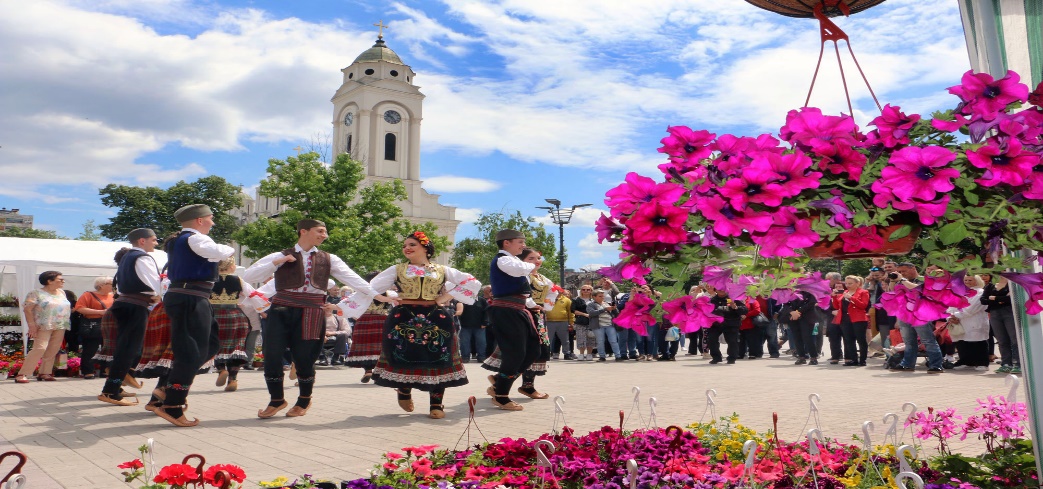 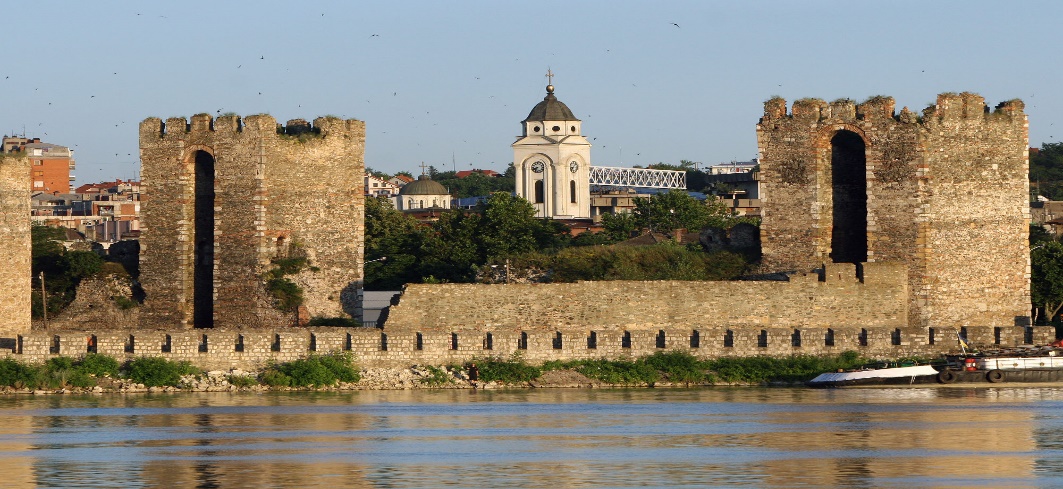 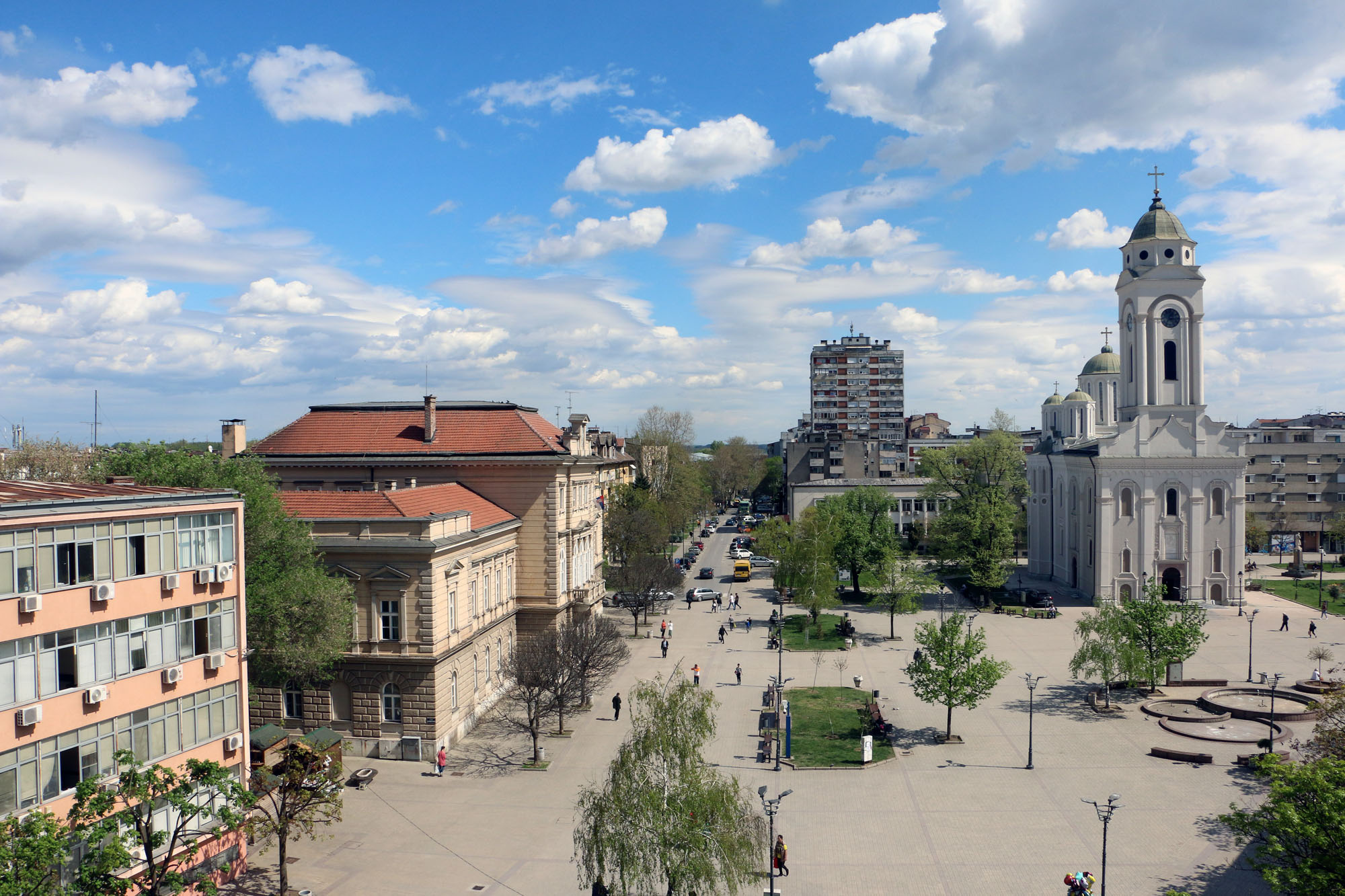 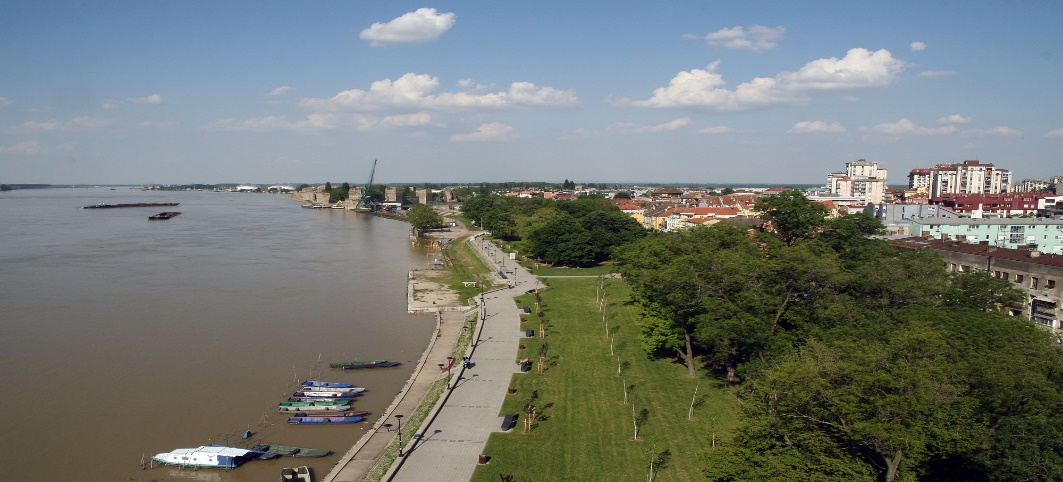 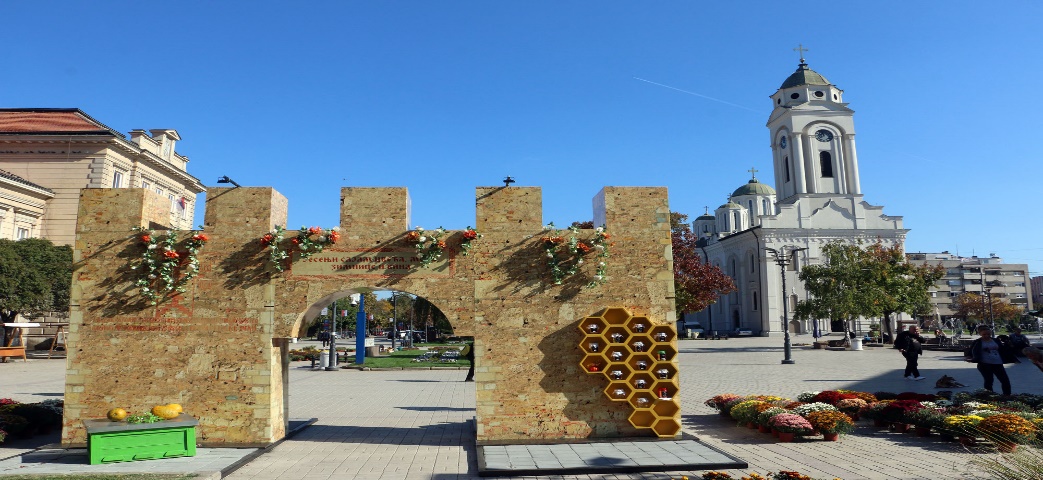 2
САДРЖАЈ
Увод
Ко се финансира из буџета?
Како настаје буџет града?
Појам буџета
Ко учествује у буџетском процесу?
На основу чега се доноси буџет?
Како се пуни градска каса?
Шта су приходи и примања буџета?
Структура планираних прихода и примања за 2025. годину
На шта се троше јавна средства?
Шта су расходи и издаци буџета?
Структура планираних расхода и издатака за 2025. годину
Расходи буџета по програмима
Расходи буџета расподељени по директним и индиректним буџетским корисницима
3
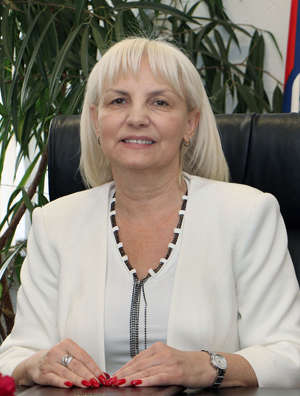 Драги суграђани и суграђанке,

	


	

	
	Основна сврха документа који је пред вама јесте да на што једноставнији и разумљивији начин објасни у које сврхе се користе јавни ресурси да би се задовољиле потребе грађана.

	Грађански буџет представља сажет и јасан приказ Одлуке о буџету града Смедерева за 2025. годину, која је по својој форми веома обимна и тешка за разумевање због специфичних појмова и класификација које је чине.
4
Иако је немогуће објаснити целокупан буџет у овако краткој форми, искрено се надамо да ћемо на овај начин успети да вас информишемо о начину прикупљања јавних средстава и остваривања прихода и примања буџета града, као и о начину планирања, расподеле и трошења буџетских средстава.

	Кроз овај транспарентан приступ настојимо да унапредимо разумевање и интересовање наших суграђана за локалне финансије, а у перспективи очекујемо и сарадњу локалне самоуправе и житеља Смедерева у заједничком постављању циљева, дефинисању приоритета и планирању развоја нашег града.


                                                                                ГРАДОНАЧЕЛНИЦА
                                                                                ГРАДА СМЕДЕРЕВА
                                                                                Јасмина Војиновић
5
Ко се финансира из буџета?
Индиректни корисници буџетских средстава: 
	- Народна библиотека Смедерево
	- Музеј у Смедереву
	- Центар за културу Смедерево
	- Историјски архив у Смедереву
	- Регионални завод за заштиту споменика културе Смедерево
	- Предшколска установа «Наша радост» Смедерево
     -Регионални центар за професионални развој запослених у образовању Смедерево
      -Установа за дневни боравак деце и омладине са сметњама у развоју «Сунце» 
	 -Месне заједнице
Директни корисници буџетских средстава:
	- Скупштина града
	- Градоначелник
	- Градско веће
	- Градска управа
	- Градско правобранилаштво
Остали корисници јавних средстава:
	- Образовне институције (20 основних школа и 5 средњих школа) 
	- Социјалне институције (Центар за социјални рад)
	- Непрофитне организације (удружења грађана, невладине организације, итд.)
6
Како настаје буџет града?
БУЏЕТ града је правни документ који утврђује план прихода и примања и расхода и издатака града за буџетску, односно календарску годину.

То значи да овај документ представља предвиђање колико ће се новца од грађана и привреде у току једне године прикупити и на који начин ће се тај новац трошити.

Из градског буџета се током године плаћају све обавезе локалне самоуправе. Исто тако у буџет се сливају приходи из којих се подмирују те обавезе. 

Градоначелник и локална управа спроводе градску политику, а главна полуга те политике и развоја је управо буџет града.

Приликом дефинисања овог, за град Смедерево најважнијег документа, руководе се законским оквиром и прописима, стратешким приоритетима развоја и другим елементима.

Реалност је таква да постоје велике разлике између жеља и могућности, тако да креирање буџета подразумева утврђивање приоритета и прављење компромиса.
7
Ко учествује у буџетском процесу?
Грађани и њихова удружења
Јавна предузећа
8
На основу чега се доноси буџет?
9
Како се пуни градска каса?
Укупни јавни приходи и примања буџета града Смедерева за 2025. годину са средствима из осталих извора корисника буџетских средстава износе







Одлуком о буџету града Смедерева за 2025. годину планирана су средства из буџета града у укупном износу од 4.861.000.000 динара, пренета средства из ранијих година у износу од 656.000.000 динара.
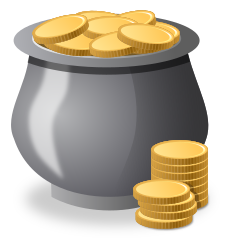 5.517.000.000 динара
10
Шта су приходи и примања буџета?
11
Структура планираних прихода и примања за 2025. годину
12
Структура планираних прихода и примања за 2025. годину
13
На шта се троше јавна средства?
Буџет мора бити у равнотежи, што значи да расходи и издаци морају одговарати приходима и примањима. Укупни планирани расходи и издаци у 2025. години износе: 




РАСХОДИ представљају све трошкове града за плате буџетских корисника, набавку роба и услуга, субвенције, дотације и трансфере, социјалну помоћ и остале трошкове које град обезбеђује без директне и непосредне накнаде. 
ИЗДАЦИ представљају трошкове изградње или инвестиционог одржавања већ постојећих објеката, набавку земљишта, машина и опрeме неопходне за рад буџетских корисника.
РАСХОДИ И ИЗДАЦИ морају се исказивати на законом прописан начин, односно морају се исказивати: по програмима који показују колико се троши за извршавање основних надлежности и стратешких циљева града; по основној намени која показује за коју врсту трошка се средства издвајају; по функцији која показује функционалну намену за одређену област и по корисницима буџета што показује организацију рада града.
5.517.000.000 динара
14
Шта су расходи и издаци буџета?
15
15
Структура планираних расхода и издатака буџета за 2025. годину
16
Структура планираних расхода и издатака буџета за 2025. годину
17
Расходи и издаци буџета по програмима
18
Структура расхода и издатака по буџетским програмима
19
Расходи и издаци буџета расподељени по директним и индиректним буџетским корисницима
20
На крају желимо да Вам се захвалимо што сте издвојили време за читање ове презентације буџета. 
Уколико сте заинтересовани да сагледате у целини Одлуку о буџету града Смедерева за 2025. годину, исту можете преузети на следећем линку интернет странице града:

https://smederevo.ls.gov.rs/lokalna-uprava/budzet-grada-smederevo/?lang=sr
21